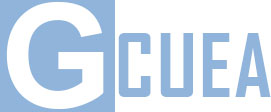 Jared M. Ross
President, League of Southeastern Credit Unions
August 7, 2020
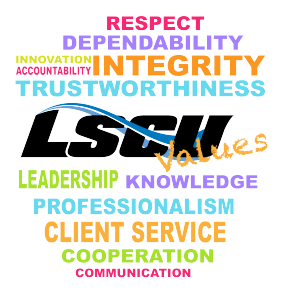 A little about me…
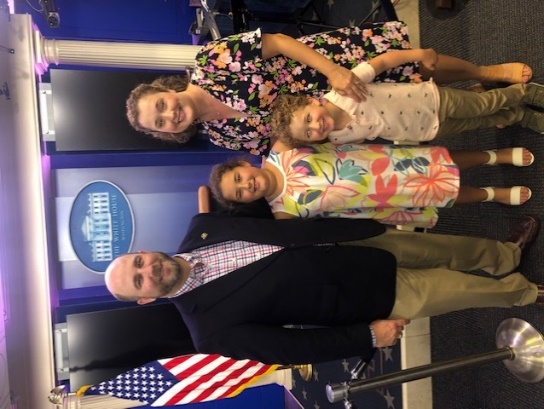 President, LSCU
LSCU: 9 years
Prior to: American Cancer Society
Amazing family
2-Time FSU Graduate
Bachelor of Arts ‘99
Juris Doctor ‘06
HUGE Sports Fan
Did I mention FSU?
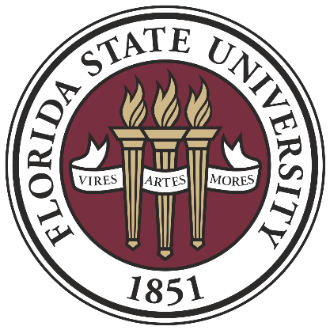 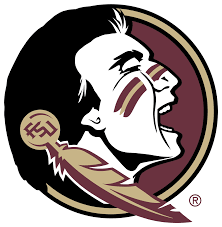 Introducing Sydney Rubin
Georgia Senior Director of Governmental Affairs, LSCU
Previously employed at: American Chemistry Council
Double Dawg University of Georgia Graduate
Bachelor of Arts & Bachelor of Science, 2013
Master of Business Administration, 2019
Navigating wedding planning during a pandemic 
Loves being active
Philadelphia sports fan (please hold tomatoes)
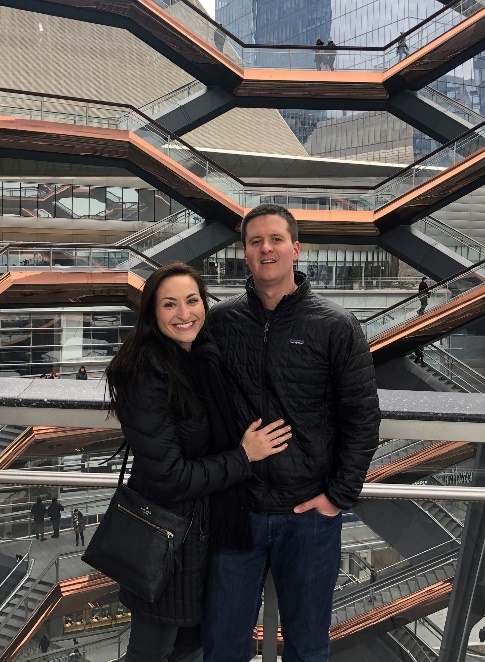 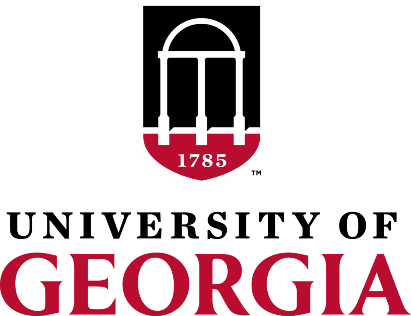 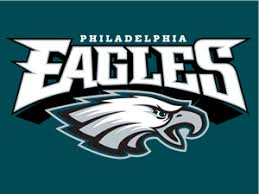 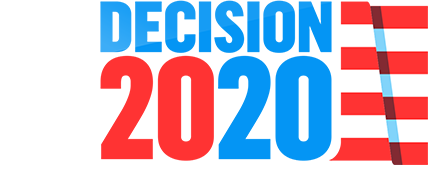 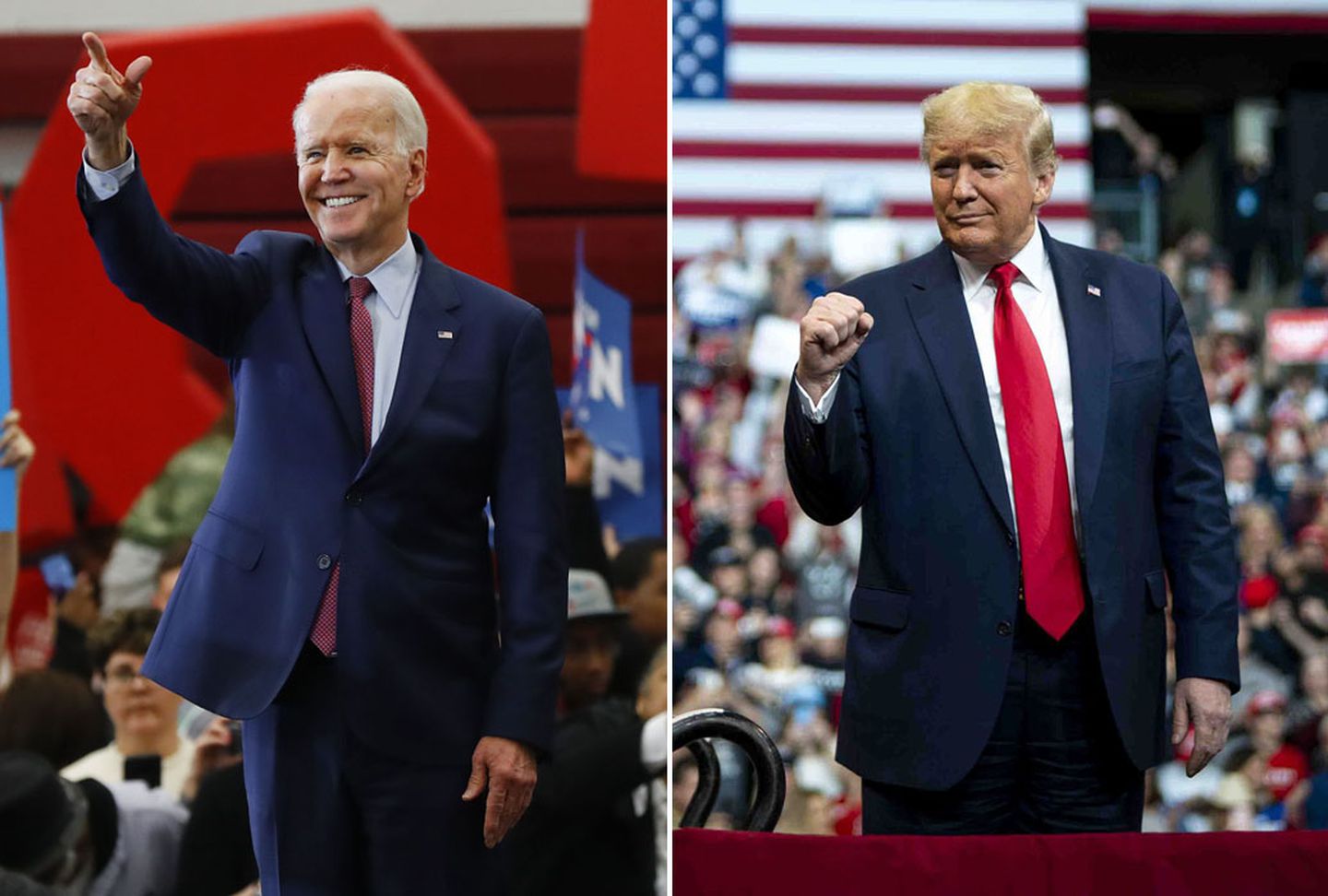 Polling Information
Polling data is taken from Real Clear Politics (realclearpolitics.com) 

RCP aggregates polling data from several sources and then averages them to try and give the most accurate polling data available. 

None of this information is my own thoughts or data.
2020 Presidential Election
6
2020 Presidential Election
7
2020 Presidential Election
8
2020 Presidential Election
9
2020 Presidential Election
10
2020 Presidential Election
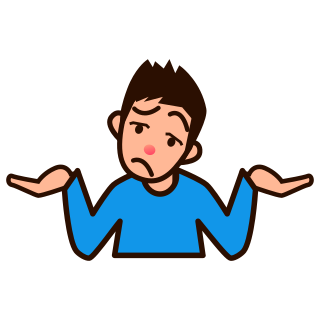 So what does all this Presidential polling data mean?
11
2020 Georgia Senate Elections
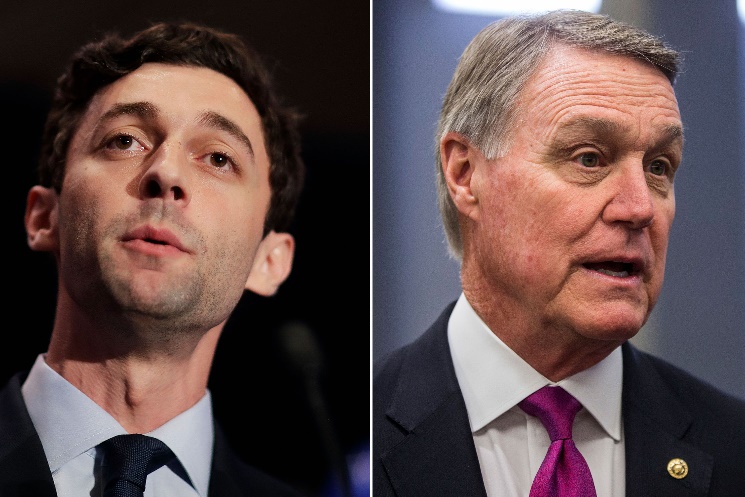 12
2020 Georgia Senate Elections
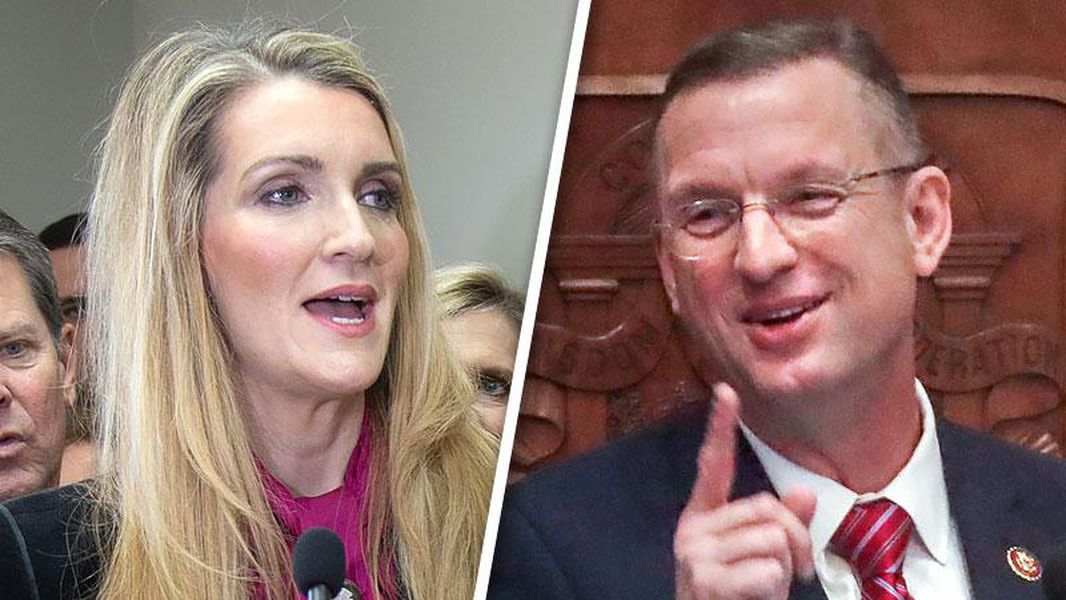 13
2020 Georgia Congressional Elections
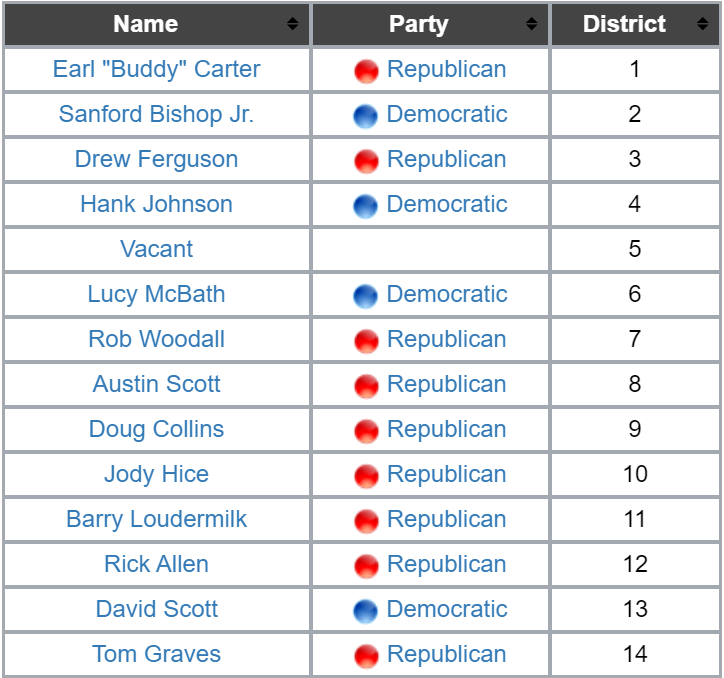 Rob Woodall (GA-7) and Tom Graves (GA-14) are both retiring. Doug Collins (GA-9) is running for US Senate.
Carter, Bishop, Ferguson, Johnson, A. Scott, Hice,  Loudermilk, Allen, D.  Scott are all likely safe to win their seats again.
State Senator Nikema Williams has been selected by the State Democratic Party to replace John Lewis on the ballot. She will win.
The other 4 seats will be interesting to watch.
2020 Georgia Congressional Elections
GA Congressional District 6
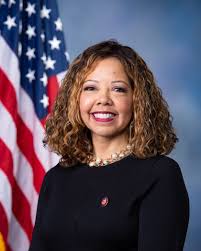 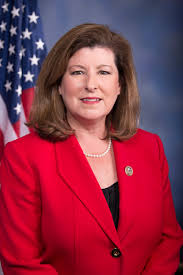 Lucy McBath 
Democratic Incumbent
Karen Handel
Republican
Rated a “Toss Up” by all pundits
Trump won by 1.5 in 2016; Romney by 23 in 2012; McCain by 19 in 2008
McBath beat Handel by 1 in 2018
2020 Georgia Congressional Elections
GA Congressional District 7
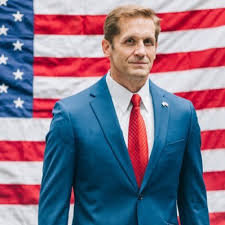 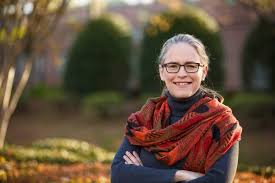 Rich McCormick, MD
Republican
Carolyn Bourdeaux
Democrat
Rated a “Toss Up” by all pundits
Trump won by 6 in 2016; Romney by 22 in 2012; McCain by 21 in 2008
Woodall beat Bourdeaux by 0.2 in 2018
Democrats expect to flip this seat, but it is a true “Toss Up”
2020 Georgia Congressional Elections
GA Congressional District 9 – GOP Runoff on 8/11
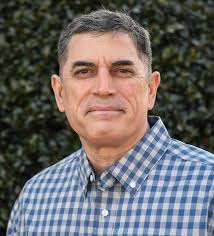 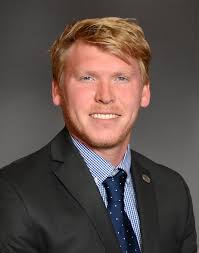 Rep. Matt Gurtler
State Representative
Andrew Clyde
Gun Store Owner
Rated a “Solid Republican” seat by all pundits
Gurtler received 21% to  Clyde’s 19% in the 9-person primary
Winner will face Democratic run-off winner (Brooke Siskin or Devin Pandy)
Winner of this primary will succeed Doug Collins, barring a major surprise
2020 Georgia Congressional Elections
GA Congressional District 14 – GOP Runoff on 8/11
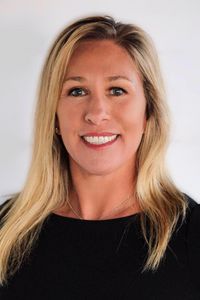 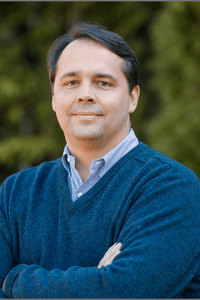 Marjorie Taylor Greene
Business Owner
John Cowan, MD
Neurosurgeon
Rated a “Solid Republican” seat by all pundits
Greene received 40% of the vote to Cowan’s 21%
Since then, Greene has been the subject of a lot of controversy
The winner will face Democrat Kevin Van Ausdal
Dynamics and assumptions independent of electoral outcome
Dynamics and assumptions independent of electoral outcome
Credit union forecastJuly 8, 2020
*Quarterly data, annualized.  **End of period ratio.  
Note: Data for the first quarter of 2020 is from CUNA’s Monthly Credit Union Estimates survey data given that NCUA data was not yet available.
[Speaker Notes: For our complete economic and credit union forecast check out CUNA’s website at www.cuna.org/economics.
Just highlight here that with fast savings growth and slow loan growth, do forecast a significant increases in CU liquidity:
Loan-to-share ratio will fall to about 76% this year and 74% next year.
However, lower earnings and fast asset growth mean that capital adequacy will also fall:
To about 10.0% this year and 9.5% next year.
Nonetheless, majority of credit unions still well above the 7.0% minimum threshold of NCUA.]
Dynamics and assumptions independent of electoral outcome
The Likely Washington Scenarios
Scenario 1: Keep America Great
Key Figures for Credit Unions
Implications
More executive measures aim to boost economic growth and decrease regulation
Further reform to Dodd-Frank regulations to be industry-friendly
Potential areas of legislative bipartisanship:
Expanded use of Opportunity Zones
Funding major infrastructure package via public-private partnerships
Responsive federal agencies.

The bill will come due on COVID spending.
Scenario 2: More checks on Trump
Key Figures for Credit Unions
Implications
Oversight and investigations.
Big battles over nominees.
More pressure on administration’s regulatory relief actions.
Attempts to use Congressional Review Act
Opportunities for bipartisan deals.
The bill will come due on COVID spending.
Scenario 4: Checks on Biden
Key Figures for Credit Unions
Implications
Administration and House will try to pick up where Obama left off.
Regulatory Relief Rollback
Attempts to use Congressional Review Act
Senate will try to hold Biden in check.
Slow confirmation process.
Anticipate several Democratic departures from Congress to administration (speculation)
Sherrod Brown (Labor)
Jack Reed (Defense)
Elizabeth Warren (Treasury)
Kamala Harris (Justice)
Greg Meeks (Commerce / Trade Rep)
Expect a new CFPB Director
The bill will come due on COVID spending.
Scenario 5: Unified Democratic government
Key Figures for Credit Unions
Implications
Administration and House will try to pick up where Obama left off.
Regulatory Relief Rollback
Attempts to use Congressional Review Act
DEI 
Service to underserved
Anticipate fewer Senate Democratic departures from Congress to administration than if Dems were in minority
Expect a new CFPB Director
The bill will come due on COVID spending.
Four observations
QUESTIONS?
Jared Ross
jared.ross@lscu.coop
850.322.6956
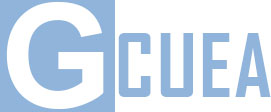 Jared M. Ross
President, League of Southeastern Credit Unions
August 7, 2020